Команда 1
Команда 2
0
1
2
3
4
5
6
7
8
9
0
0
1
2
3
4
5
6
7
8
9
0
0
1
2
3
4
5
6
7
8
9
0
0
1
2
3
4
5
6
7
8
9
0
0
1
2
3
4
5
6
7
8
9
0
0
1
2
3
4
5
6
7
8
9
0
ПРОСТАЯ ИГРА
ДВОЙНАЯ ИГРА
ТРОЙНАЯ ИГРА
ИГРА  НАОБОРОТ
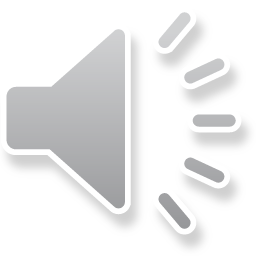 ПРОСТАЯ ИГРА
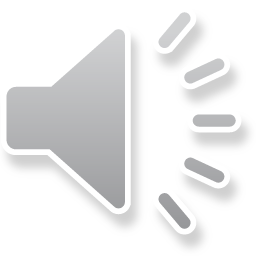 СТАРТ
Впишите сюда ваш вопрос
1
1
х
х
60
Впишите вариант ответа
50
Впишите вариант ответа
40
Впишите вариант ответа
30
Впишите вариант ответа
20
Впишите вариант ответа
10
Впишите вариант ответа
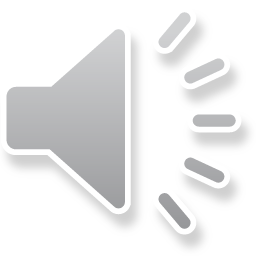 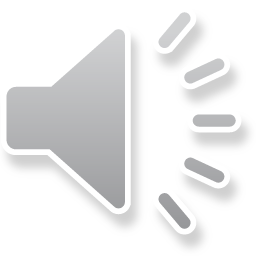 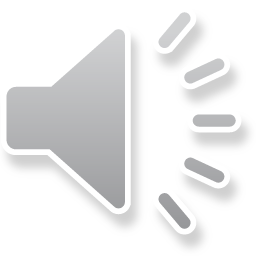 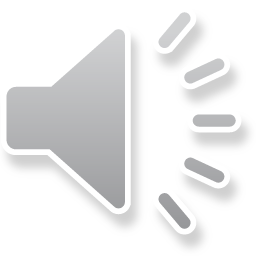 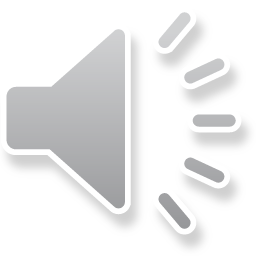 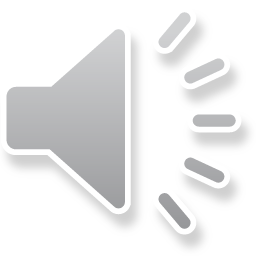 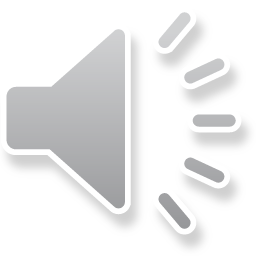 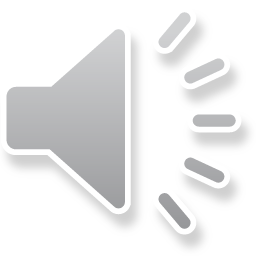 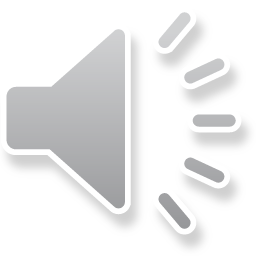 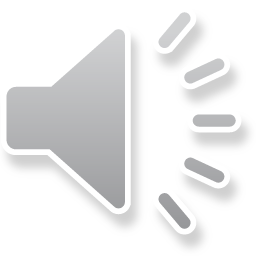 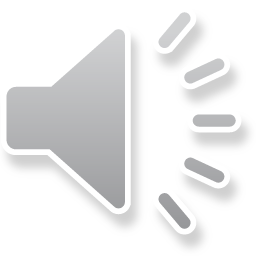 ТАБЛО
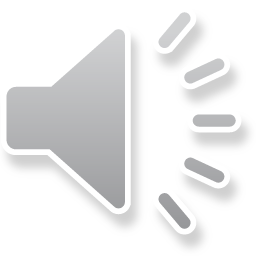 ДВОЙНАЯ ИГРА
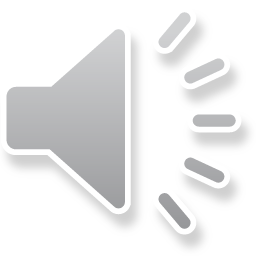 СТАРТ
Впишите сюда ваш вопрос
2
2
х
х
60
Впишите вариант ответа
50
Впишите вариант ответа
40
Впишите вариант ответа
30
Впишите вариант ответа
20
Впишите вариант ответа
10
Впишите вариант ответа
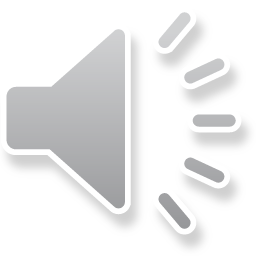 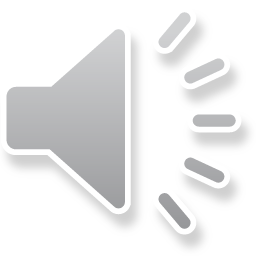 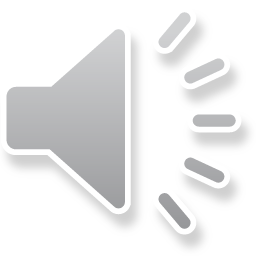 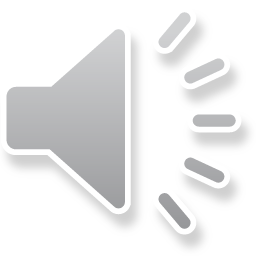 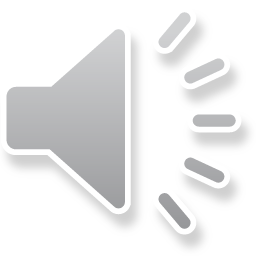 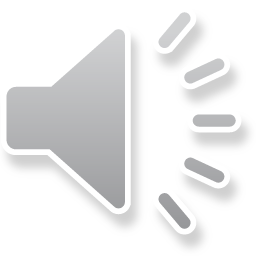 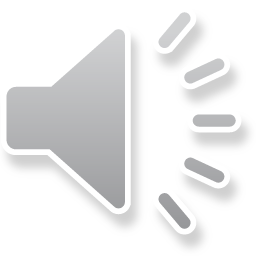 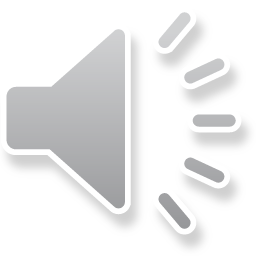 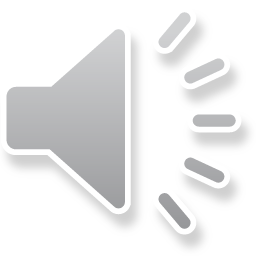 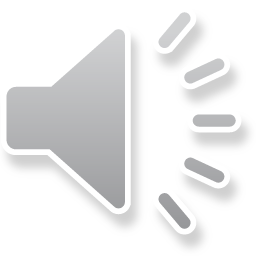 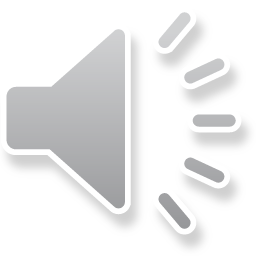 ТАБЛО
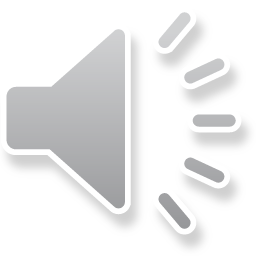 ТРОЙНАЯ ИГРА
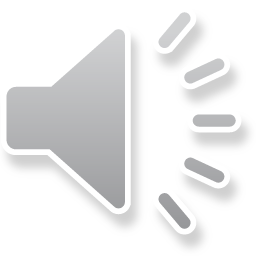 СТАРТ
Впишите сюда ваш вопрос
2
3
х
х
60
Впишите вариант ответа
50
Впишите вариант ответа
40
Впишите вариант ответа
30
Впишите вариант ответа
20
Впишите вариант ответа
10
Впишите вариант ответа
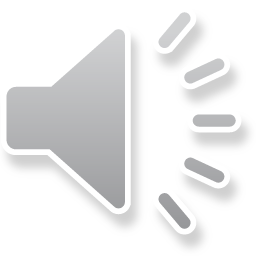 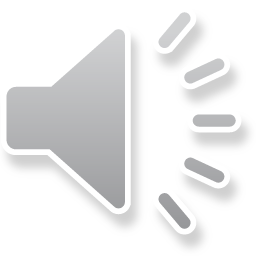 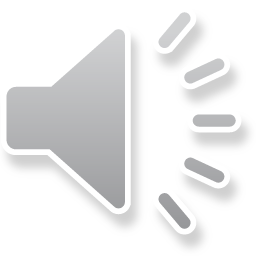 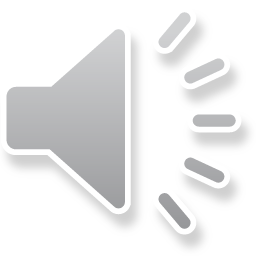 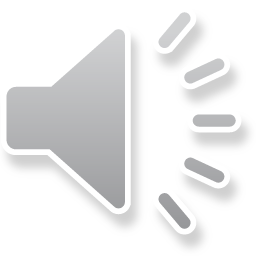 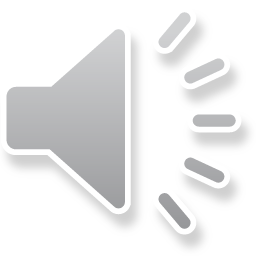 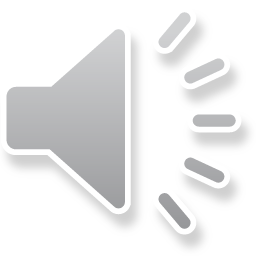 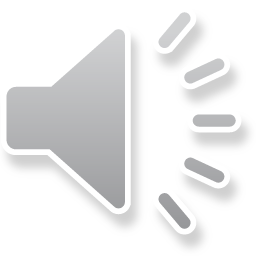 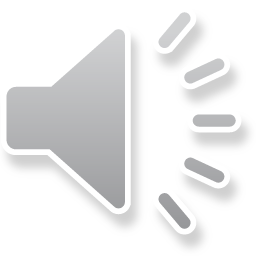 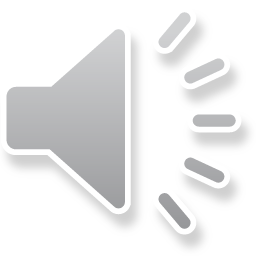 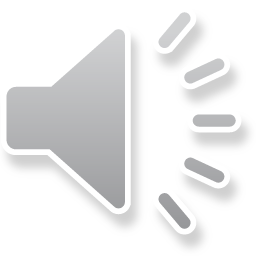 ТАБЛО
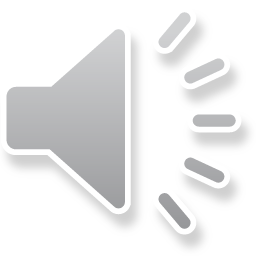 ИГРА НАОБОРОТ
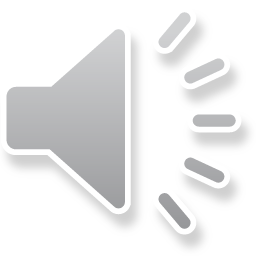 СТАРТ
Впишите сюда ваш вопрос
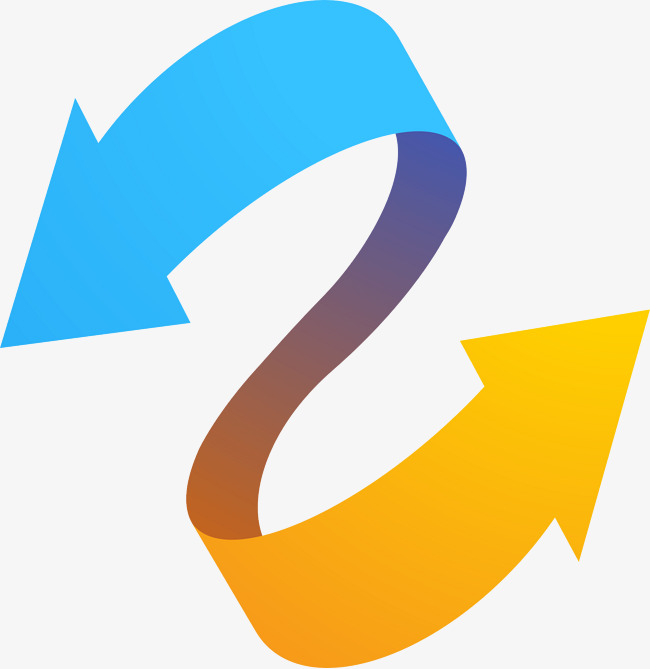 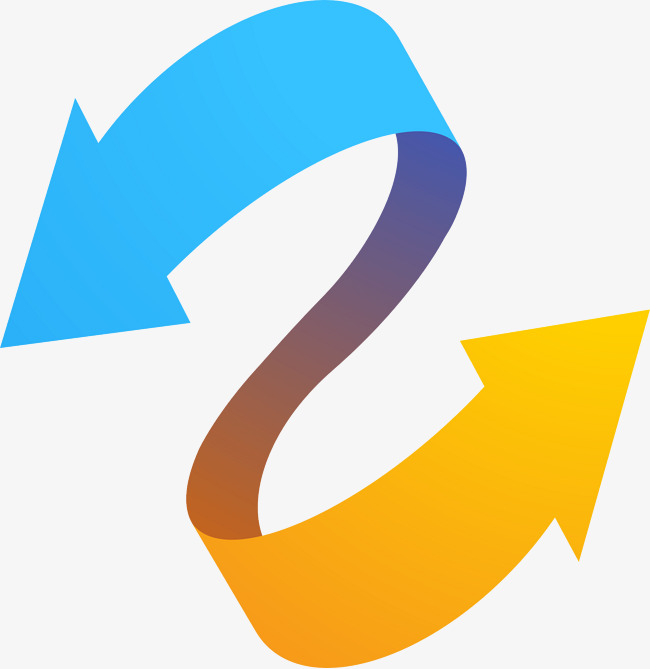 60
Впишите вариант ответа
50
Впишите вариант ответа
40
Впишите вариант ответа
30
Впишите вариант ответа
20
Впишите вариант ответа
10
Впишите вариант ответа
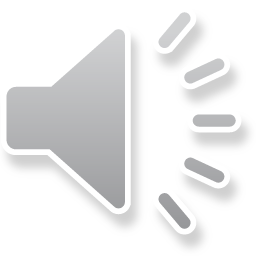 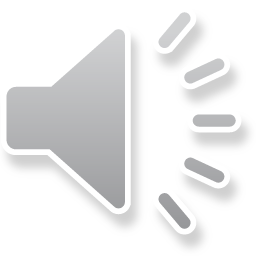 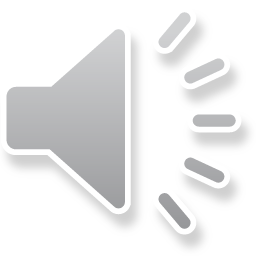 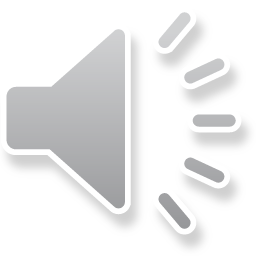 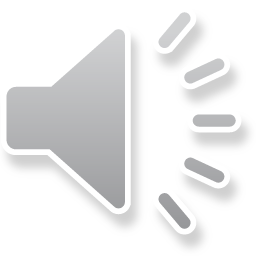 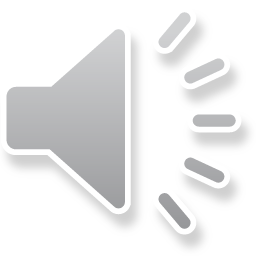 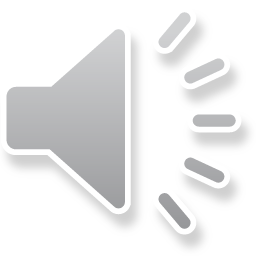 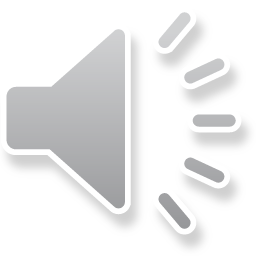 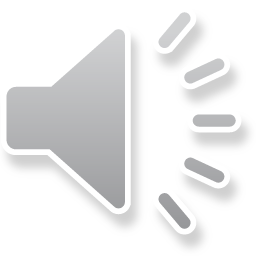 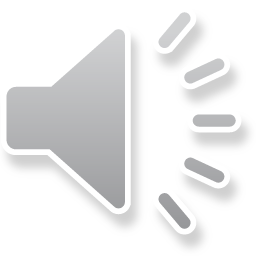 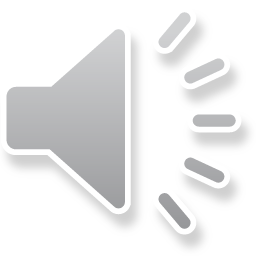 ТАБЛО
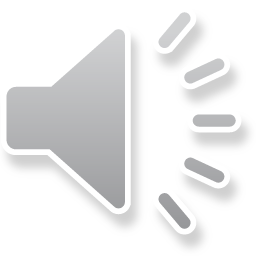